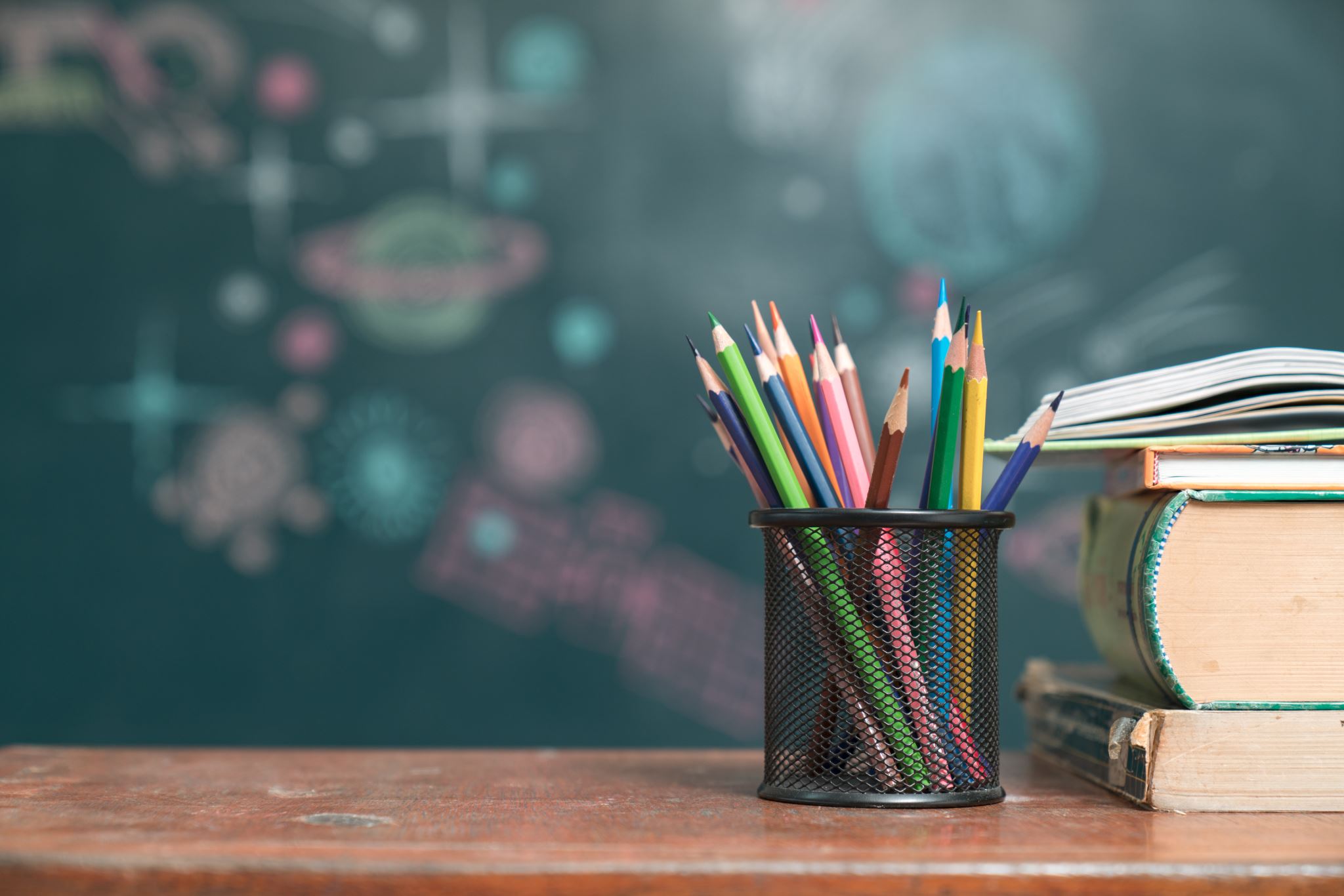 11/23/2023
Welcome Everyone
To our first online meeting
Sample Footer Text
1
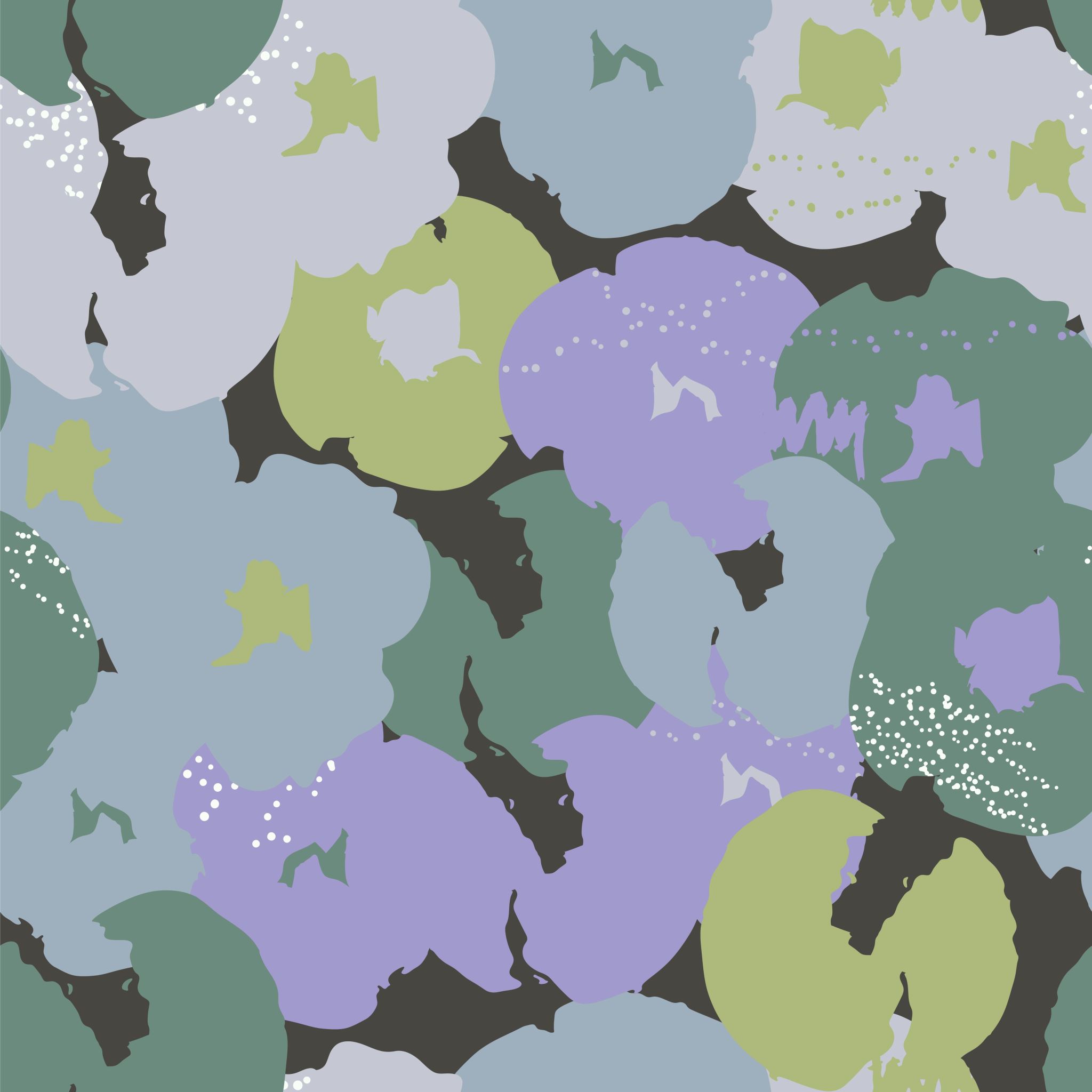 11/23/2023
In this course we are going to learn about FOOD AND LANGUAGE
Sample Footer Text
2
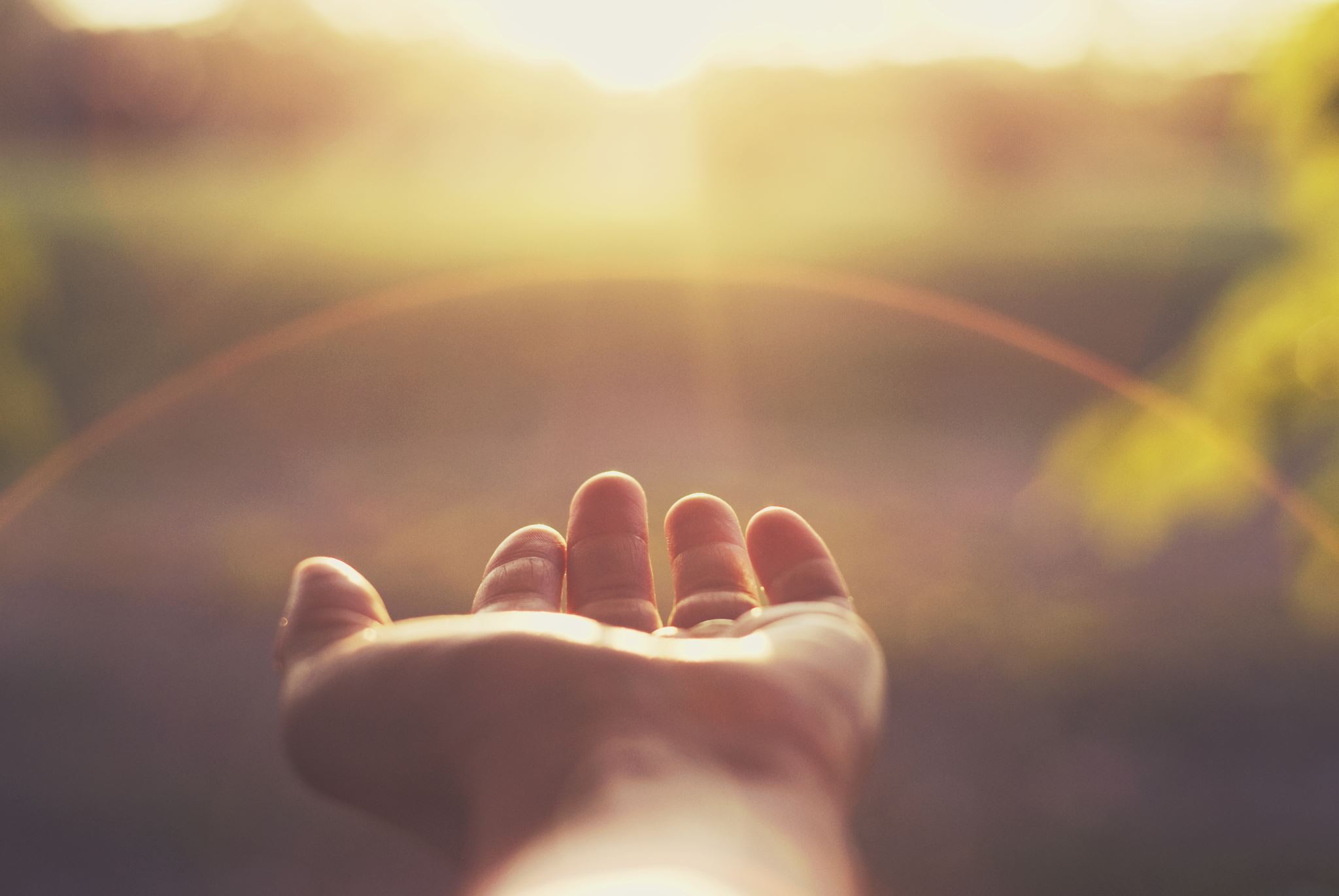 11/23/2023
Let’s Introduce ourselves
Sample Footer Text
3
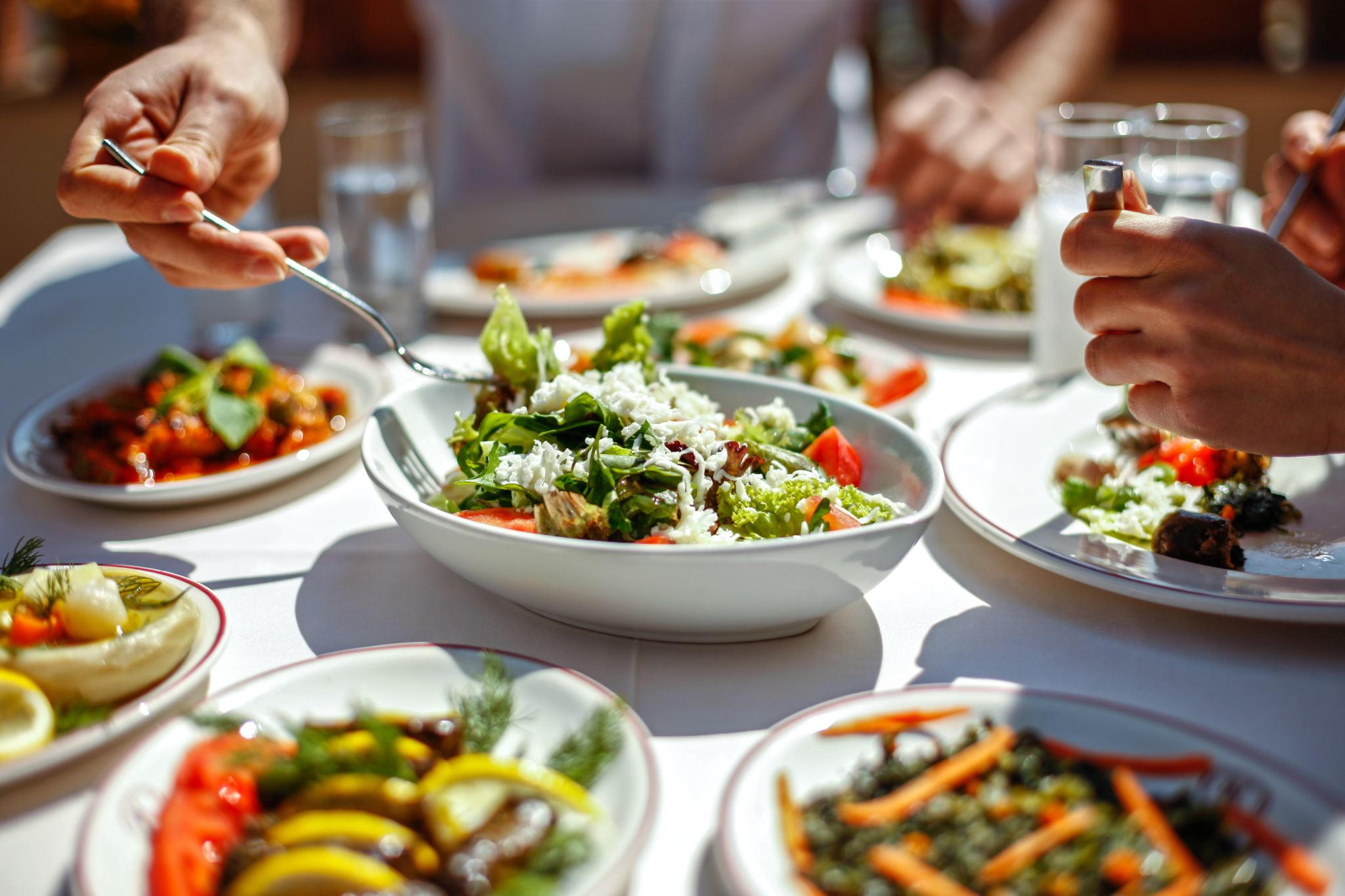 11/23/2023
Can you describe your favourite food?
Sample Footer Text
4
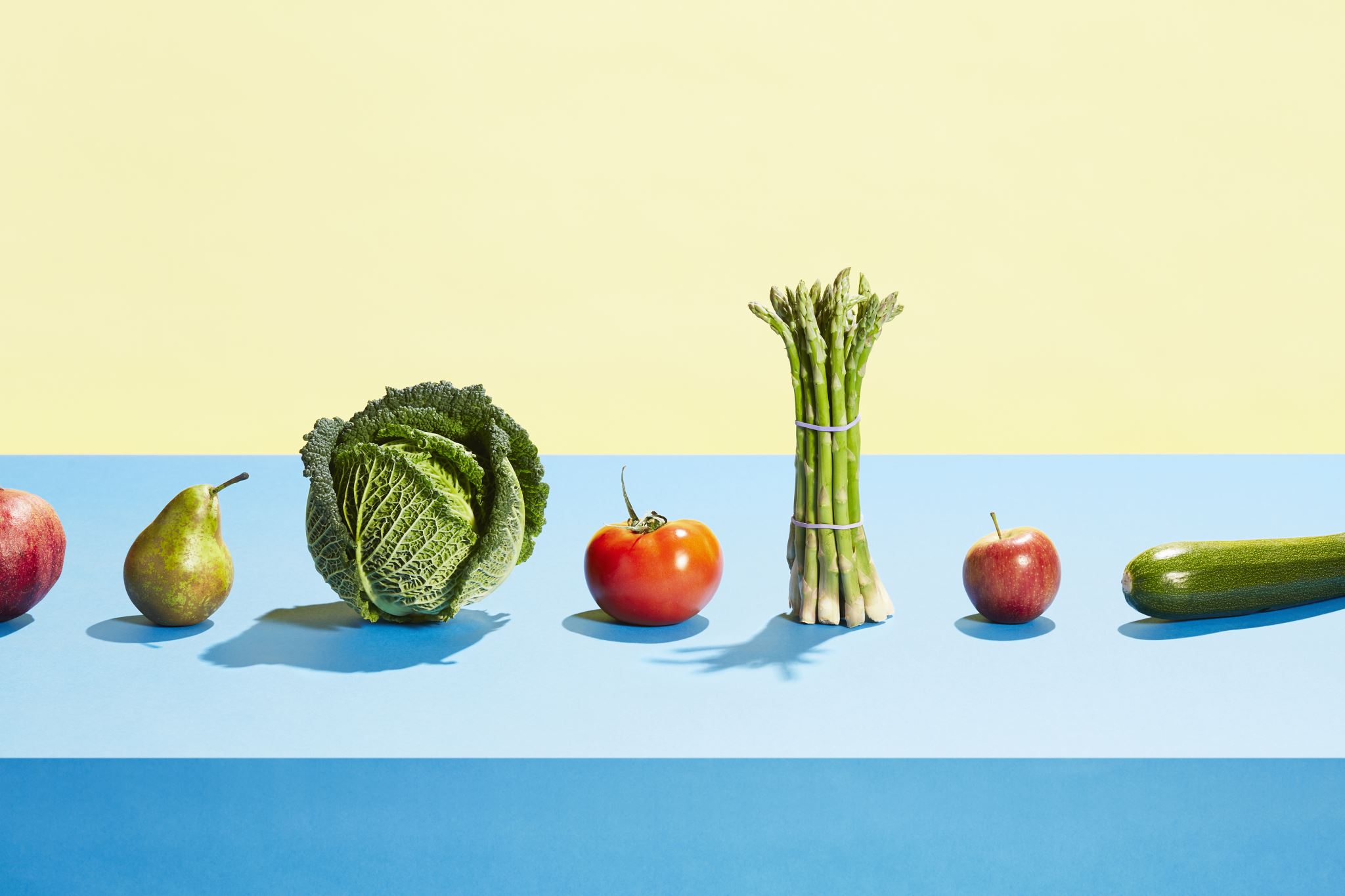 11/23/2023
What does culinary mean ?Definition: Related to cooking or the art and practice of preparing food. Example Sentence: "The culinary class teaches students how to create delicious meals and explore the wonderful world of cooking."
Sample Footer Text
5
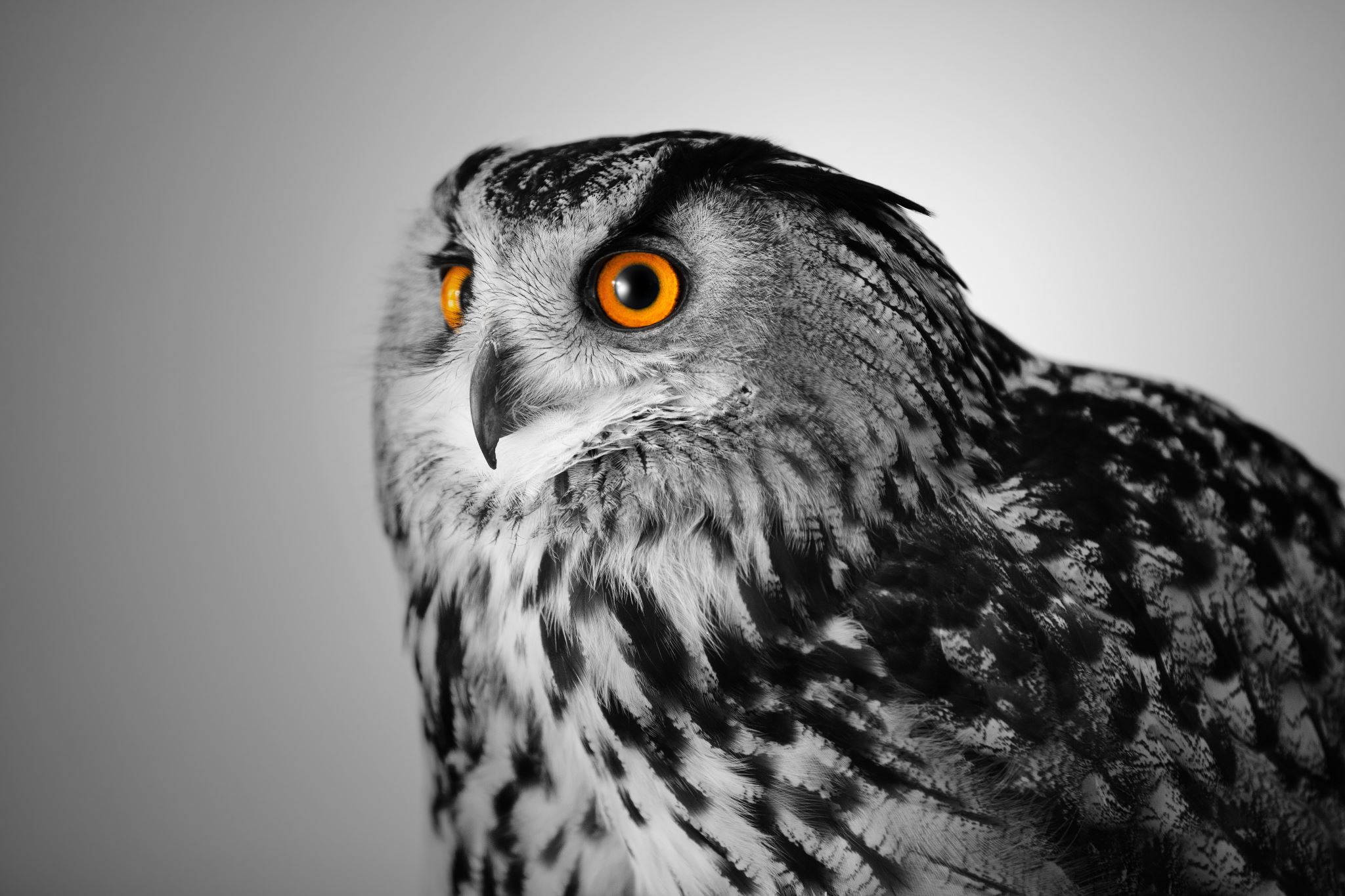 11/23/2023
Our  class Syllabus
Sample Footer Text
6
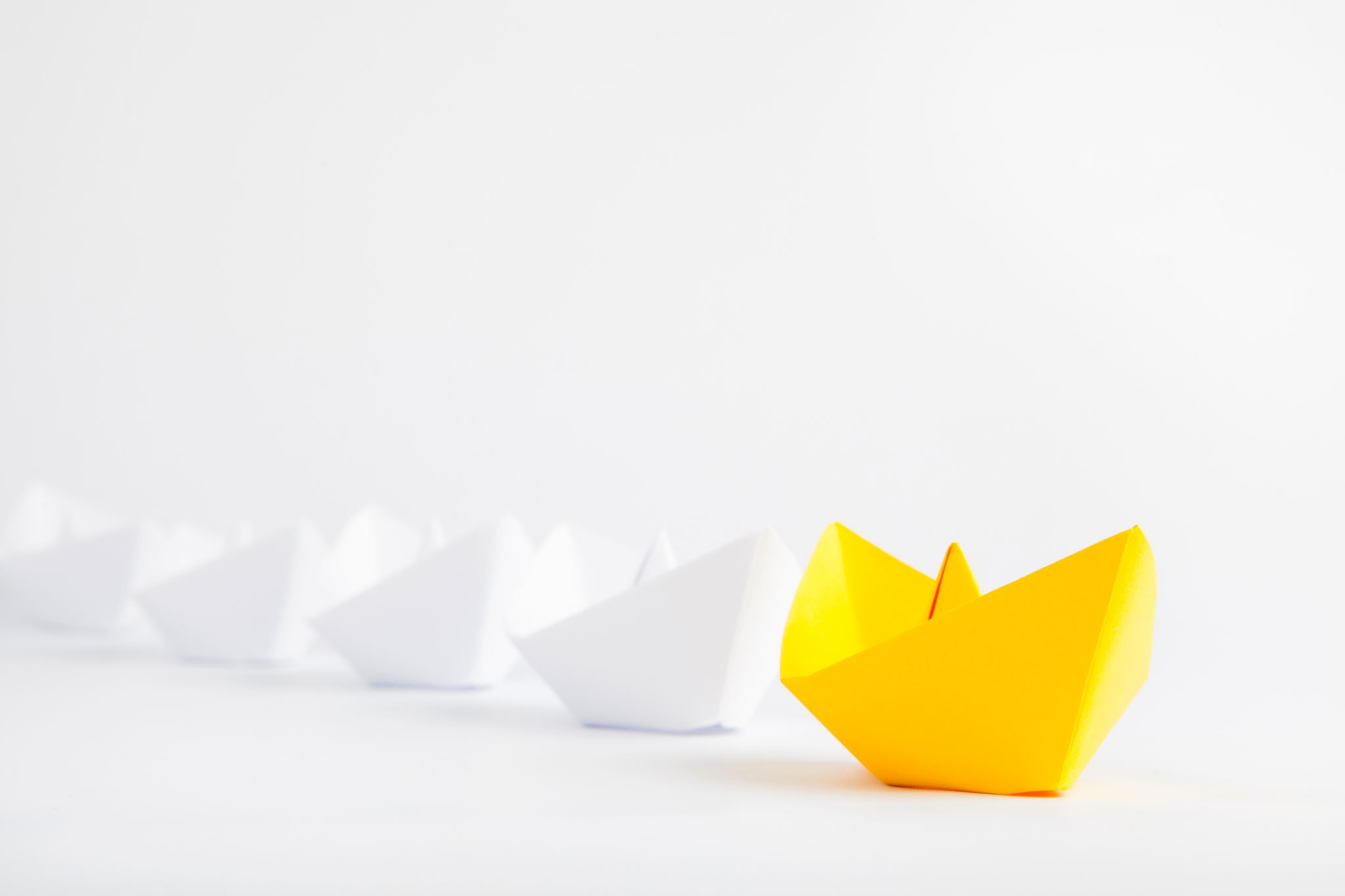 11/23/2023
Final PresentationMake Groups and Collaborate!
Sample Footer Text
7
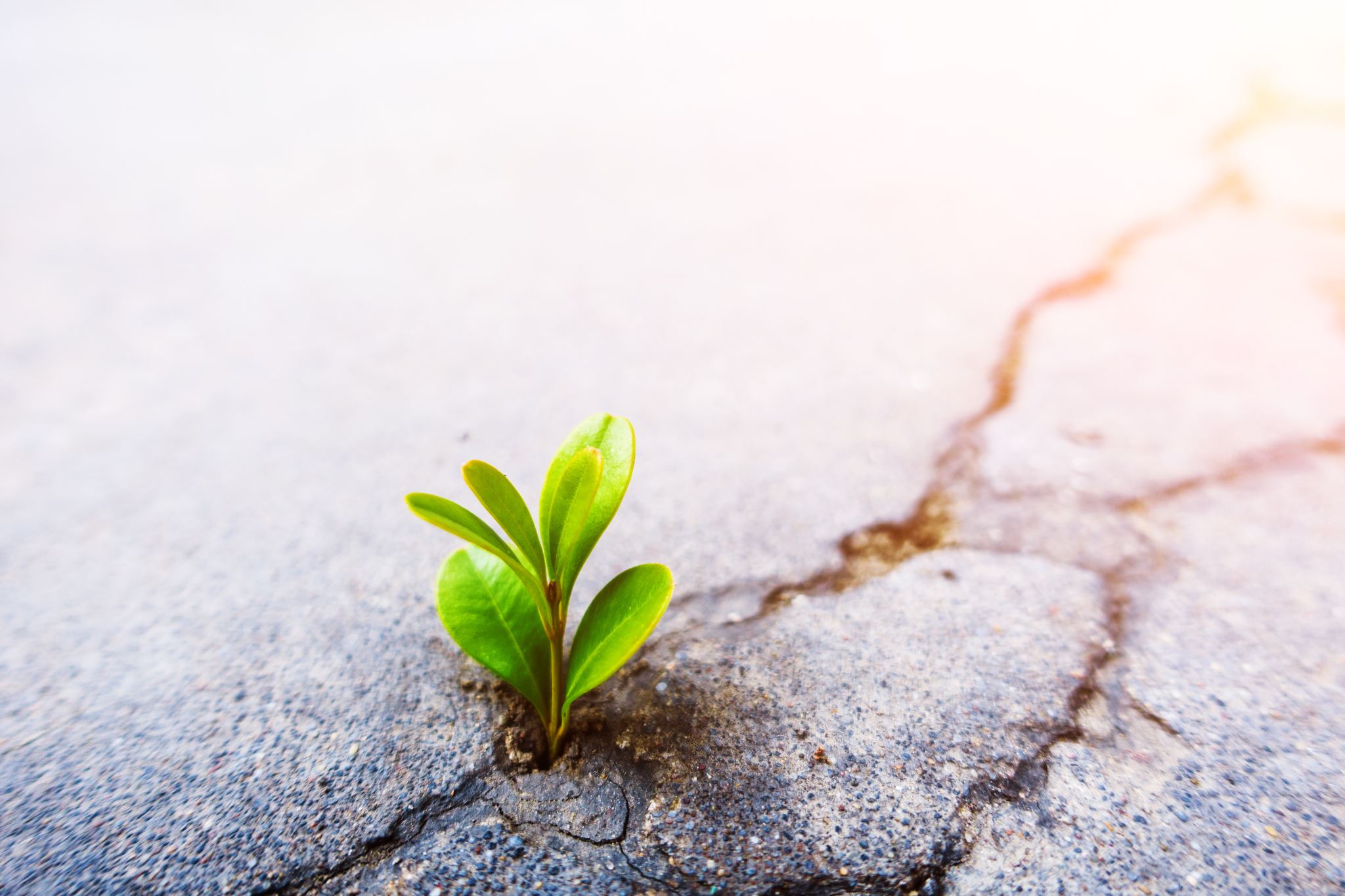 11/23/2023
By the end of the course:
Your culinary vocabulary will improve and so will your ability to have real world communication, knowing all that is necessary when speaking about food.
Sample Footer Text
8
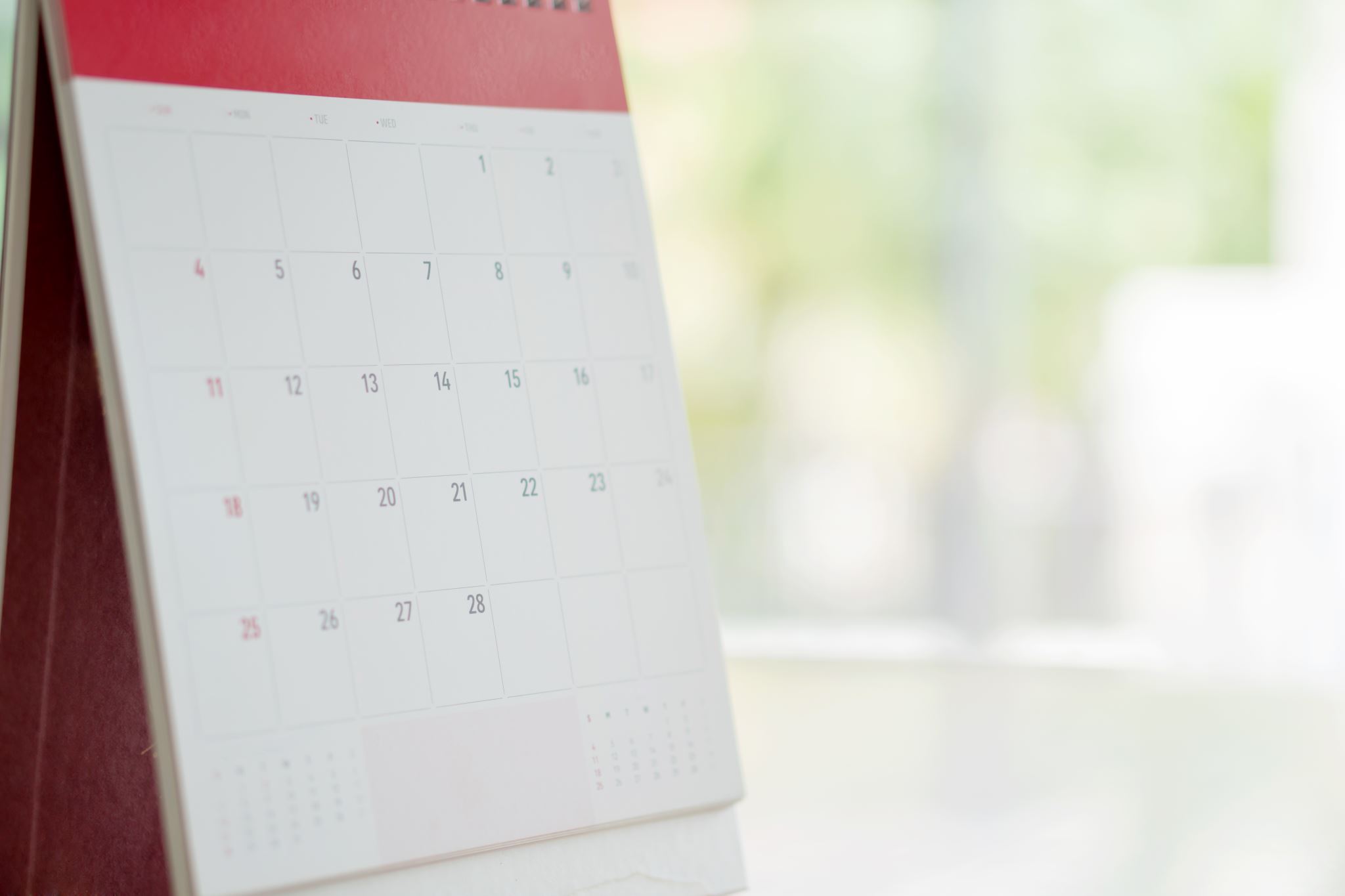 11/23/2023
See you all next week!!
Sample Footer Text
9